MON CARNET 
DE SUIVI
Tout ce que j’ai appris à faire à la maternelle
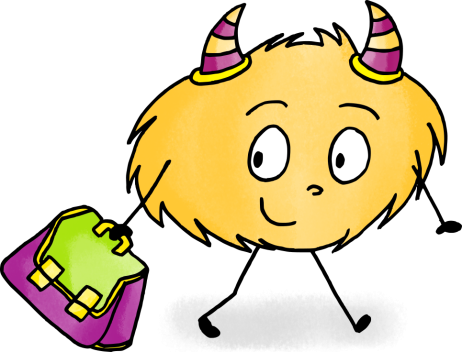 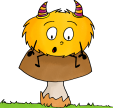 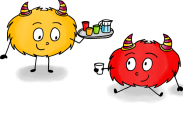 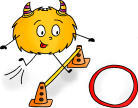 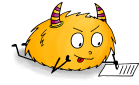 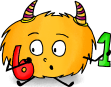 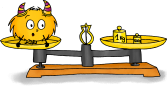 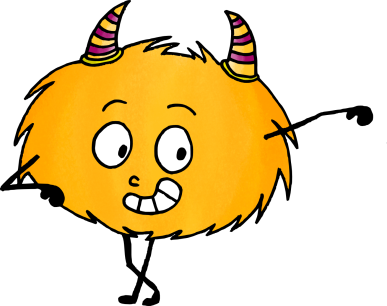 Prénom NOM
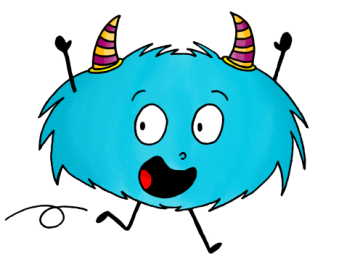 Chers parents,

Ce carnet de suivi, réalisé à partir des nouveaux programmes pour la maternelle de 2015, va suivre votre enfant durant toutes ses années de maternelle.
L’organisation du carnet se présente ainsi pour chaque domaine d’apprentissage :
Nom du domaine d’apprentissage
Liste des attendus de fin de cycle 1 (fin de Grande Section)
Réussites, « petits exploits » décrits ou illustrés
Bilans des progrès de l’enfant
Au fur et à mesure du parcours de votre enfant, ses réussites remarquables, ses « petits exploits » seront ajoutés par domaine d’apprentissage sous forme de texte, photos, vidéos ou enregistrements sonores.
Un « Bilan des progrès » sera complété en janvier et en juin pour vous renseigner sur l’ensemble des progrès de votre enfant dans les différents domaines d’apprentissage au-delà des réussites et des « petits exploits » décrits et illustrés. Ce sera l’occasion de nous rencontrer pour en parler :o) 
Le carnet se remplit petit à petit, au rythme de votre enfant, l’objectif étant de mettre l’accent sur les progrès déjà accomplis afin de l’encourager et de le soutenir.
La maitresse
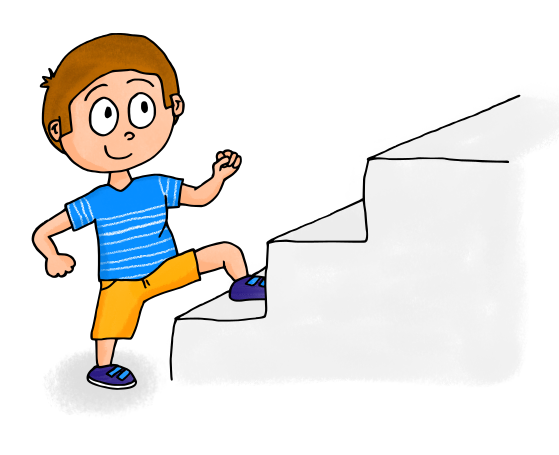 LE LANGAGE DANS TOUTES SES DIMENSIONS
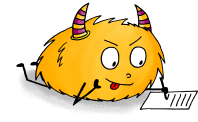 L’oral et l’écrit
Ce qui est attendu des enfants en fin d’école maternelle :
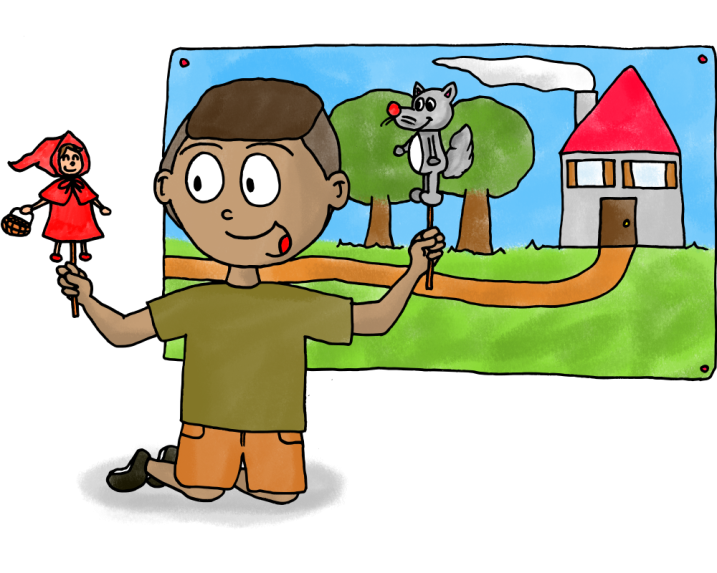 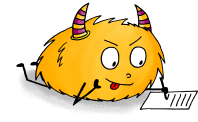 Bilan des progrès
Commentaires de la maitresse :
Janvier 2018 :
____________________________________________________________________________________________________________________________________________________________________________________________________________________________________________________________
____________________________________________________________________________________________________________________________________________________________________________________________________________________________________________________________
____________________________________________________________________________________________________________________________________________________________________________________________________________________________________________________________
____________________________________________________________________________________________________________________________________________________________________________________________________________________________________________________________
LE LANGAGE DANS TOUTES SES DIMENSIONS : L’ORAL ET L’ECRIT
Juin 2018 :
____________________________________________________________________________________________________________________________________________________________________________________________________________________________________________________________
____________________________________________________________________________________________________________________________________________________________________________________________________________________________________________________________
____________________________________________________________________________________________________________________________________________________________________________________________________________________________________________________________
____________________________________________________________________________________________________________________________________________________________________________________________________________________________________________________________
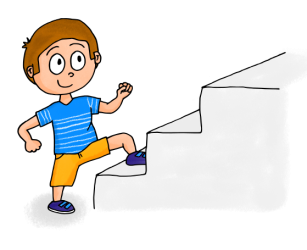 Mon petit exploit
Pendant le temps des espaces, à l’espace écriture.
Ce qu’en dit l’élève ...
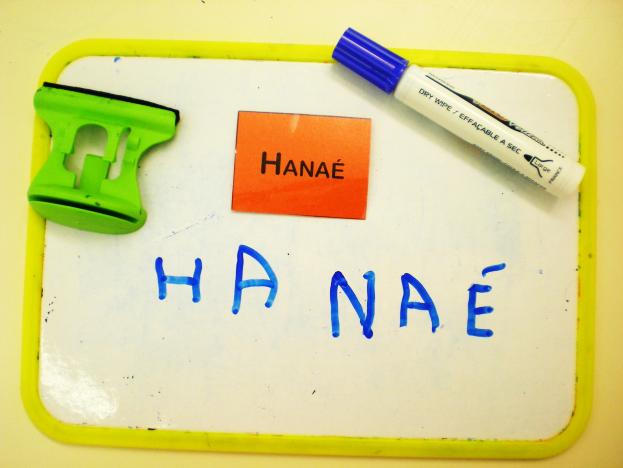 « J’ai écrit mon prénom toute seule avec le modèle ! »
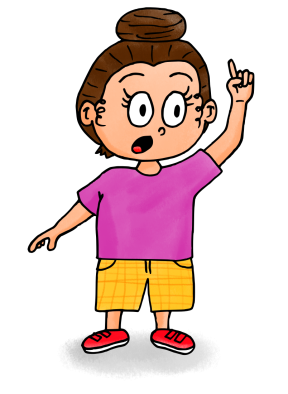 Le 12/05/2017, j’ai 4 ans et 1 mois.
Ce qu’en dit la maitresse ...
Hanaé a décidé d’apprendre à écrire son prénom. Après s’être entrainée à écrire les lettres dans le sable et dans le gel, elle s’est entrainée sur l’ardoise. Après avoir récupéré le modèle de son prénom sur l’affichage de la classe, elle a écrit seule son prénom en respectant le sens de l’écriture, la forme des lettres et leur tracé.
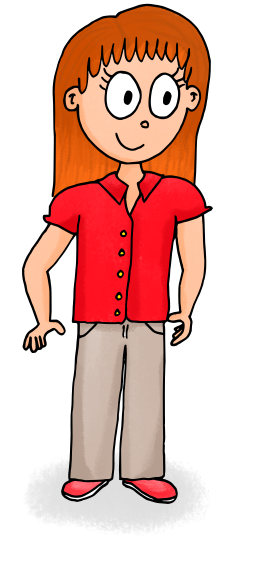 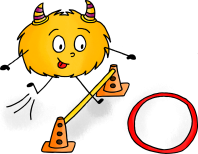 AGIR, S’EXPRIMER, COMPRENDRE A TRAVERS L’ACTIVITE PHYSIQUE
Ce qui est attendu des enfants en fin d’école maternelle :
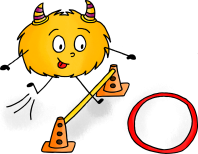 Bilan des progrès
Commentaires de la maitresse :
Janvier 2018 :
____________________________________________________________________________________________________________________________________________________________________________________________________________________________________________________________
____________________________________________________________________________________________________________________________________________________________________________________________________________________________________________________________
____________________________________________________________________________________________________________________________________________________________________________________________________________________________________________________________
____________________________________________________________________________________________________________________________________________________________________________________________________________________________________________________________
AGIR, S’EXPRIMER, COMPRENDRE A TRAVERS L’ACTIVITE PHYSIQUE
Juin 2018 :
____________________________________________________________________________________________________________________________________________________________________________________________________________________________________________________________
____________________________________________________________________________________________________________________________________________________________________________________________________________________________________________________________
____________________________________________________________________________________________________________________________________________________________________________________________________________________________________________________________
____________________________________________________________________________________________________________________________________________________________________________________________________________________________________________________________
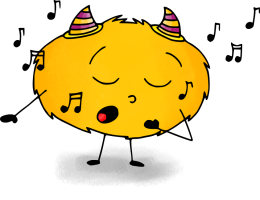 AGIR, S’EXPRIMER, COMPRENDRE A TRAVERS LES ACTIVITES ARTISTIQUES
Ce qui est attendu des enfants en fin d’école maternelle :
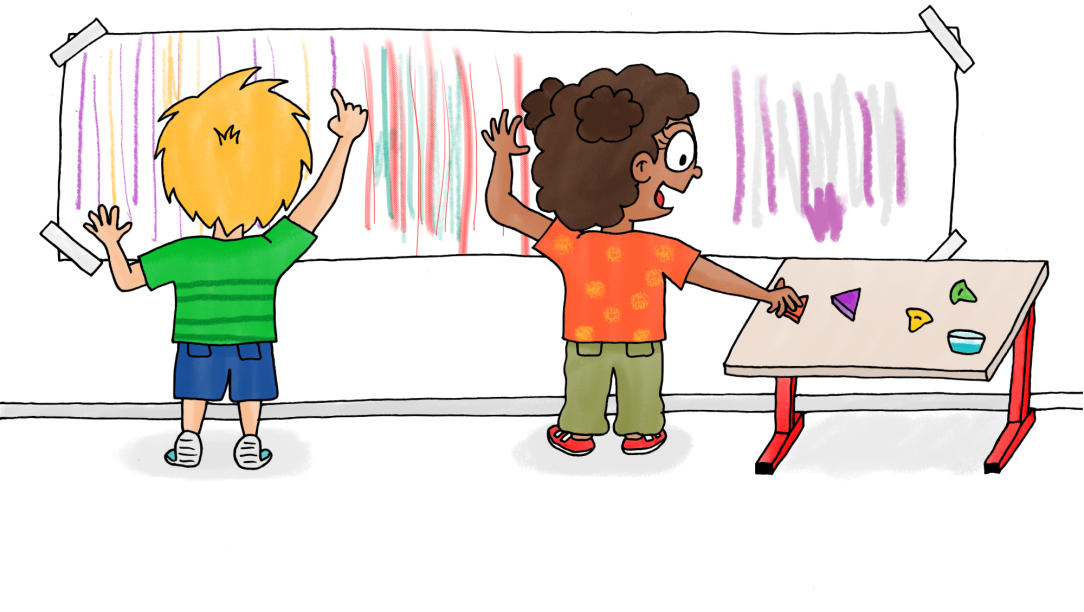 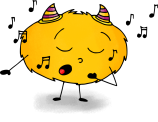 Bilan des progrès
Commentaires de la maitresse :
Janvier 2018 :
____________________________________________________________________________________________________________________________________________________________________________________________________________________________________________________________
____________________________________________________________________________________________________________________________________________________________________________________________________________________________________________________________
____________________________________________________________________________________________________________________________________________________________________________________________________________________________________________________________
____________________________________________________________________________________________________________________________________________________________________________________________________________________________________________________________
AGIR ET S’EXPRIMER, COMPRENDRE A TRAVERS LES ACTIVITES ARTISTIQUES
Juin 2018 :
____________________________________________________________________________________________________________________________________________________________________________________________________________________________________________________________
____________________________________________________________________________________________________________________________________________________________________________________________________________________________________________________________
____________________________________________________________________________________________________________________________________________________________________________________________________________________________________________________________
____________________________________________________________________________________________________________________________________________________________________________________________________________________________________________________________
CONSTRUIRE LES 1ERS OUTILS DE SA PENSEE
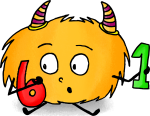 Découvrir les nombres et leurs utilisations
Ce qui est attendu des enfants en fin d’école maternelle :
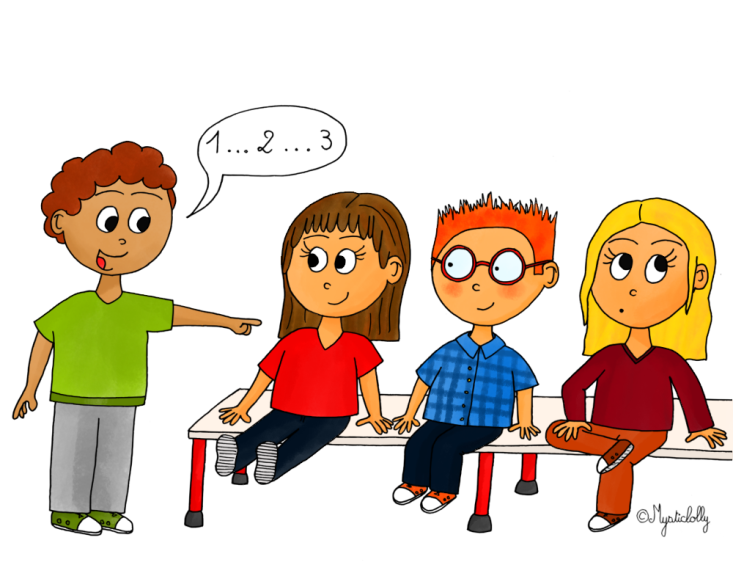 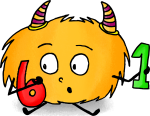 Bilan des progrès
Commentaires de la maitresse :
Janvier 2018 :
____________________________________________________________________________________________________________________________________________________________________________________________________________________________________________________________
____________________________________________________________________________________________________________________________________________________________________________________________________________________________________________________________
____________________________________________________________________________________________________________________________________________________________________________________________________________________________________________________________
____________________________________________________________________________________________________________________________________________________________________________________________________________________________________________________________
CONSTRUIRE LES 1ERS OUTILS POUR STRUCTURER SA PENSEE
Découvrir les nombres et leurs utilisations
Juin 2018 :
____________________________________________________________________________________________________________________________________________________________________________________________________________________________________________________________
____________________________________________________________________________________________________________________________________________________________________________________________________________________________________________________________
____________________________________________________________________________________________________________________________________________________________________________________________________________________________________________________________
____________________________________________________________________________________________________________________________________________________________________________________________________________________________________________________________
CONSTRUIRE LES 1ERS OUTILS DE SA PENSEE
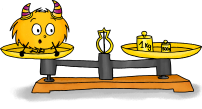 Explorer des formes, des grandeurs, des suites organisées
Ce qui est attendu des enfants en fin d’école maternelle :
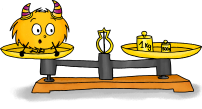 Bilan des progrès
Commentaires de la maitresse :
Janvier 2018 :
____________________________________________________________________________________________________________________________________________________________________________________________________________________________________________________________
____________________________________________________________________________________________________________________________________________________________________________________________________________________________________________________________
____________________________________________________________________________________________________________________________________________________________________________________________________________________________________________________________
____________________________________________________________________________________________________________________________________________________________________________________________________________________________________________________________
CONSTRUIRE LES 1ERS OUTILS POUR STRUCTURER SA PENSEE
Explorer des formes, des grandeurs, des suites organisées
Juin 2018 :
____________________________________________________________________________________________________________________________________________________________________________________________________________________________________________________________
____________________________________________________________________________________________________________________________________________________________________________________________________________________________________________________________
____________________________________________________________________________________________________________________________________________________________________________________________________________________________________________________________
____________________________________________________________________________________________________________________________________________________________________________________________________________________________________________________________
EXPLORER LE MONDE
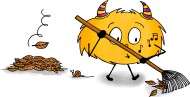 Se repérer dans le temps et l’espace
Ce qui est attendu des enfants en fin d’école maternelle :
Je suis derrière  le cube !
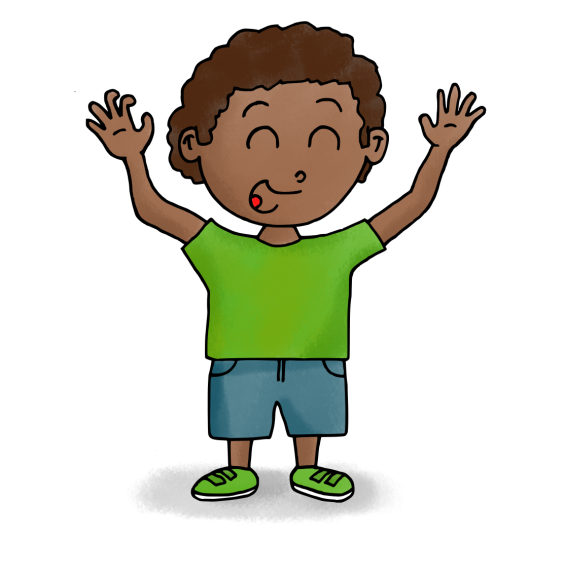 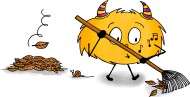 Bilan des progrès
Commentaires de la maitresse :
Janvier 2018 :
____________________________________________________________________________________________________________________________________________________________________________________________________________________________________________________________
____________________________________________________________________________________________________________________________________________________________________________________________________________________________________________________________
____________________________________________________________________________________________________________________________________________________________________________________________________________________________________________________________
____________________________________________________________________________________________________________________________________________________________________________________________________________________________________________________________
EXPLORER LE MONDE
Se repérer dans le temps et l’espace
Juin 2018 :
____________________________________________________________________________________________________________________________________________________________________________________________________________________________________________________________
____________________________________________________________________________________________________________________________________________________________________________________________________________________________________________________________
____________________________________________________________________________________________________________________________________________________________________________________________________________________________________________________________
____________________________________________________________________________________________________________________________________________________________________________________________________________________________________________________________
EXPLORER LE MONDE
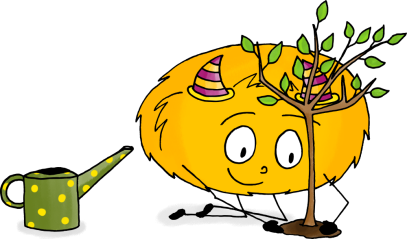 Explorer le monde du vivant, des objets et de la matière
Ce qui est attendu des enfants en fin d’école maternelle :
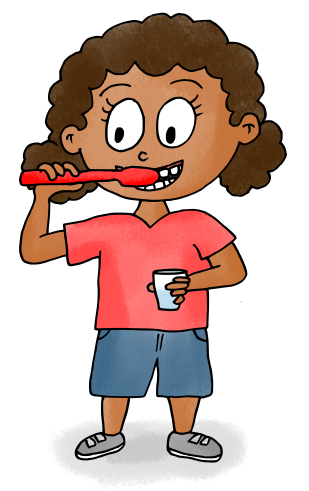 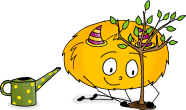 Bilan des progrès
Commentaires de la maitresse :
Janvier 2018 :
____________________________________________________________________________________________________________________________________________________________________________________________________________________________________________________________
____________________________________________________________________________________________________________________________________________________________________________________________________________________________________________________________
____________________________________________________________________________________________________________________________________________________________________________________________________________________________________________________________
____________________________________________________________________________________________________________________________________________________________________________________________________________________________________________________________
EXPLORER LE MONDE
Explorer le monde du vivant, des objets et de la matière
Juin 2018 :
____________________________________________________________________________________________________________________________________________________________________________________________________________________________________________________________
____________________________________________________________________________________________________________________________________________________________________________________________________________________________________________________________
____________________________________________________________________________________________________________________________________________________________________________________________________________________________________________________________
____________________________________________________________________________________________________________________________________________________________________________________________________________________________________________________________